Государственное бюджетное дошкольное образовательное учреждение детский сад  № 4 общеобразовательного вида Петродворцового района Санкт-Петербург
Тема: 
Сквер «Мелодия любви».
Выполнила 
Воспитатель старшей группы ГБДОУ №4
Лукаш М. В.
На побережье Финского залива расположен город  Л о м о н о с о в
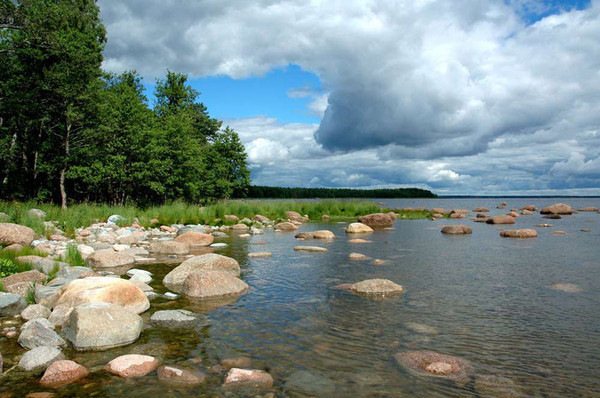 Раньше он назывался 
О р а н и е н б а у м. 
Сейчас так называется только
железнодорожная станция.
Д в о р е ц   М е н ь ш и к о в а 
был самым первым в нашем городе
Город Ораниенбаум был любимой резиденция светлейшего князя А.Д. Меншикова, а затем и молодого императора Петра III
Перед северным фасадом Большого дворца расположен Н и ж н и й  с а д.
Это один из первых
 регулярных садов России.
Парк более 200 лет служил излюбленным местом отдыха для царской семьи, сановников, деятелей искусства и культуры.
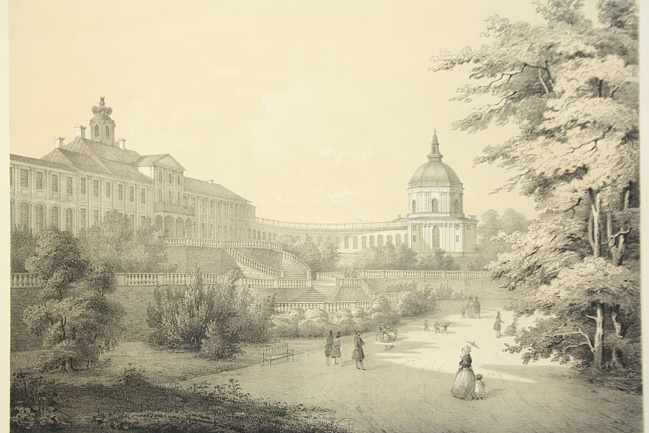 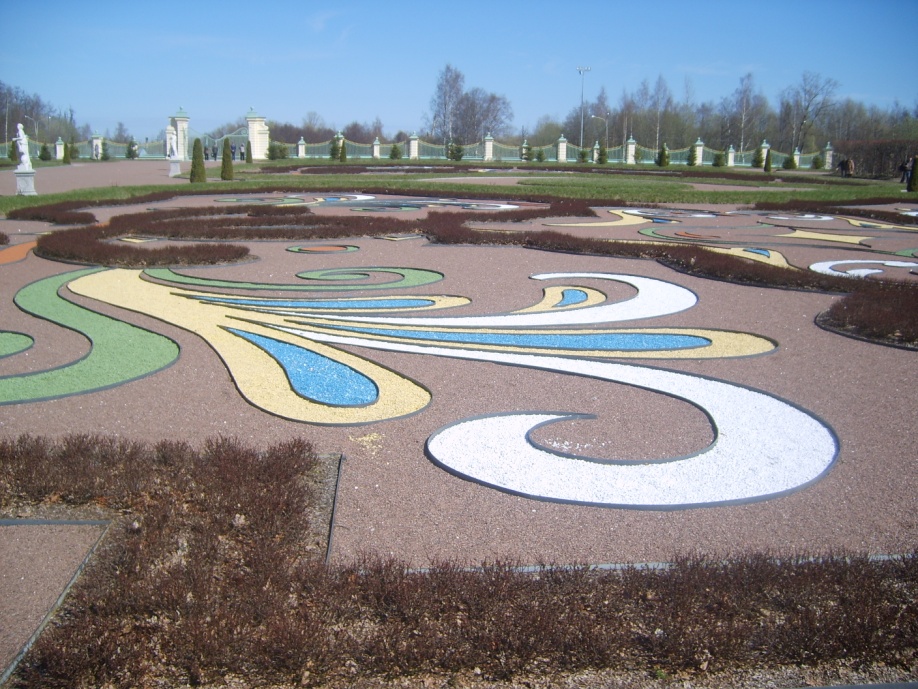 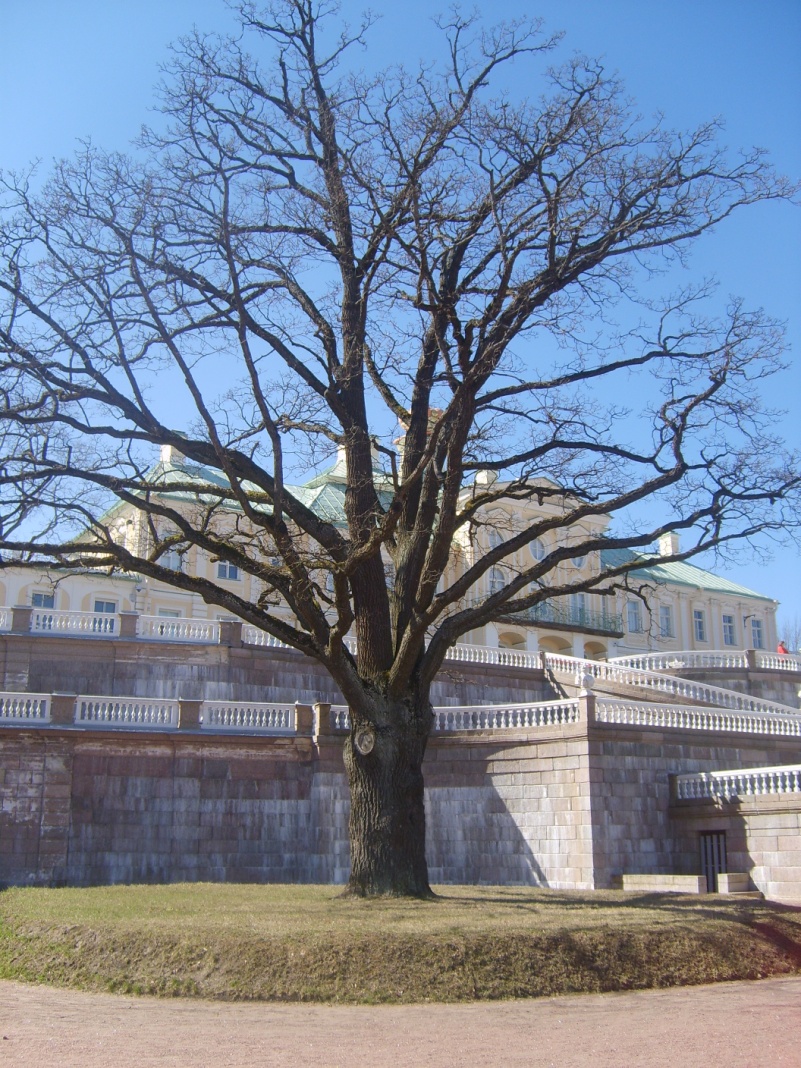 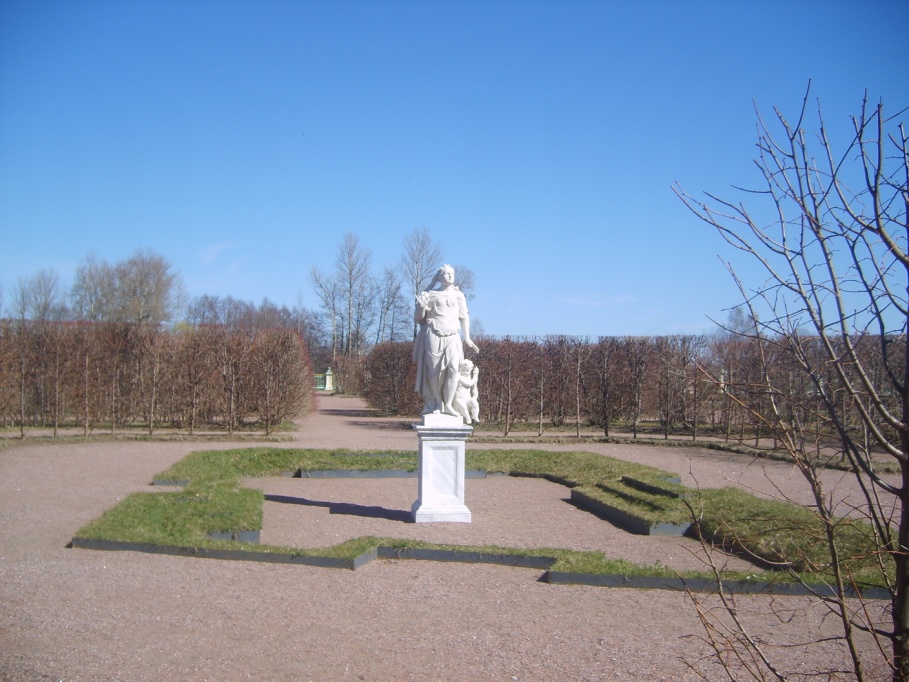 А после и просто жителей Санкт-Петербурга.
В начале XIX века образовался красивейший пейзажный В е р х н и й  п а р к
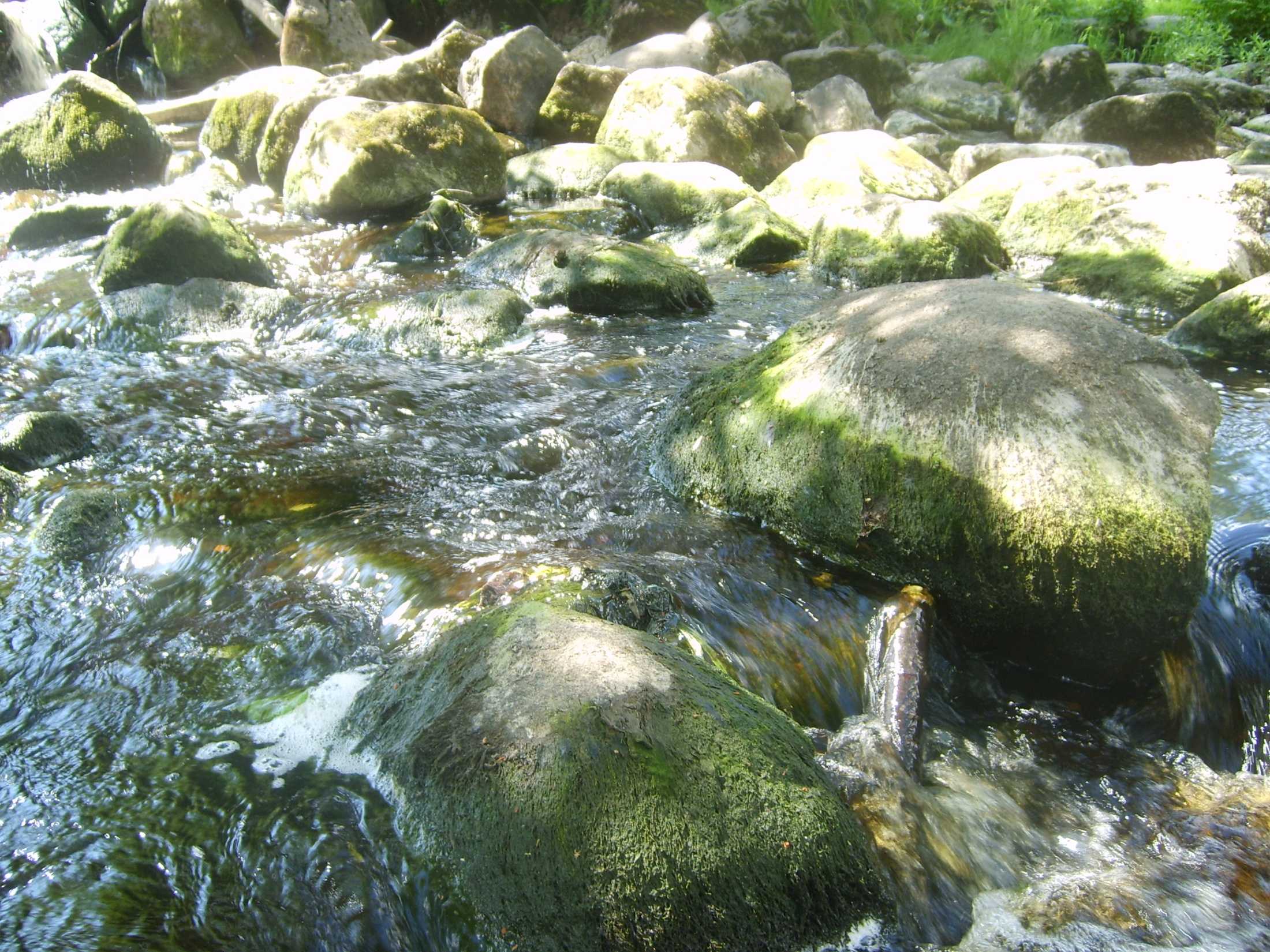 К 300летию города в Ломоносове было разбито несколько с к в е р о в – 
любимых мест отдыха горожан
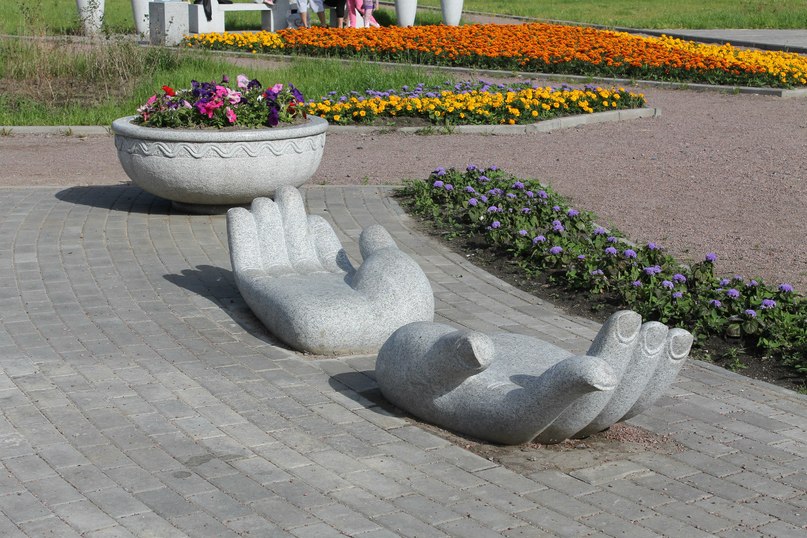 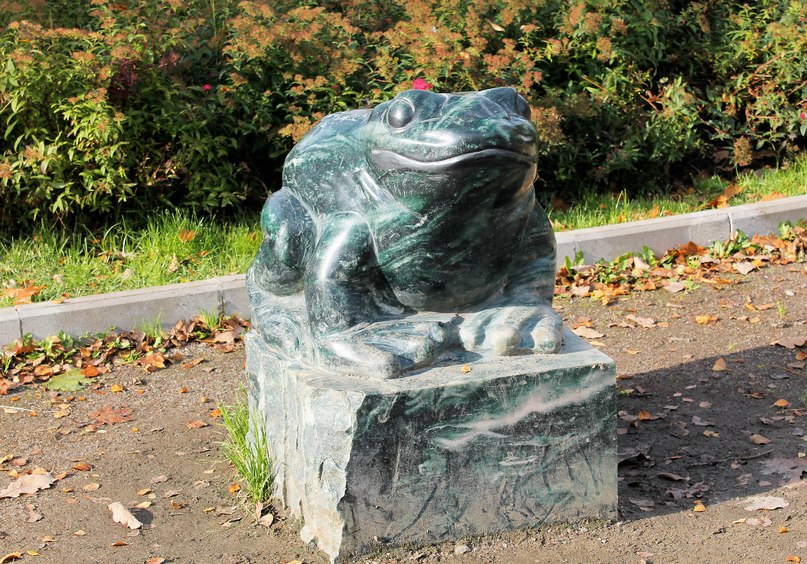 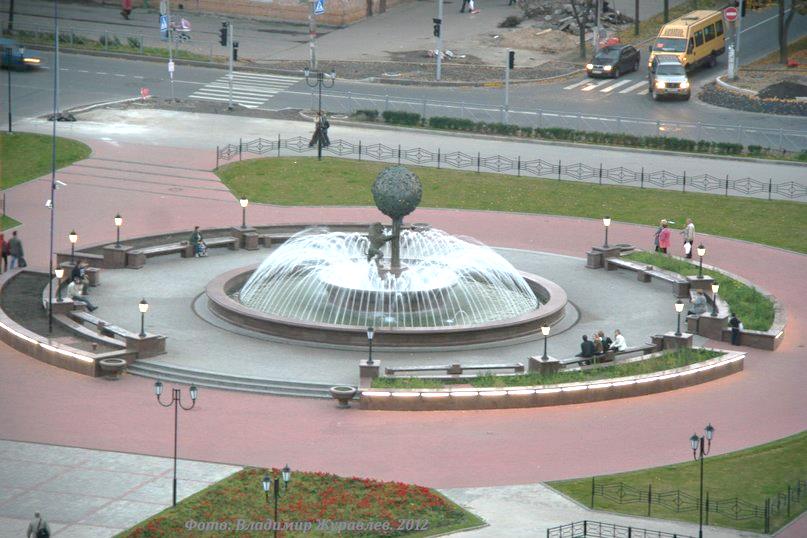 «Мелодия любви»
«Лягушки»
Площадь с фонтаном
Сквер «М е л о д и я  Л ю б в и»
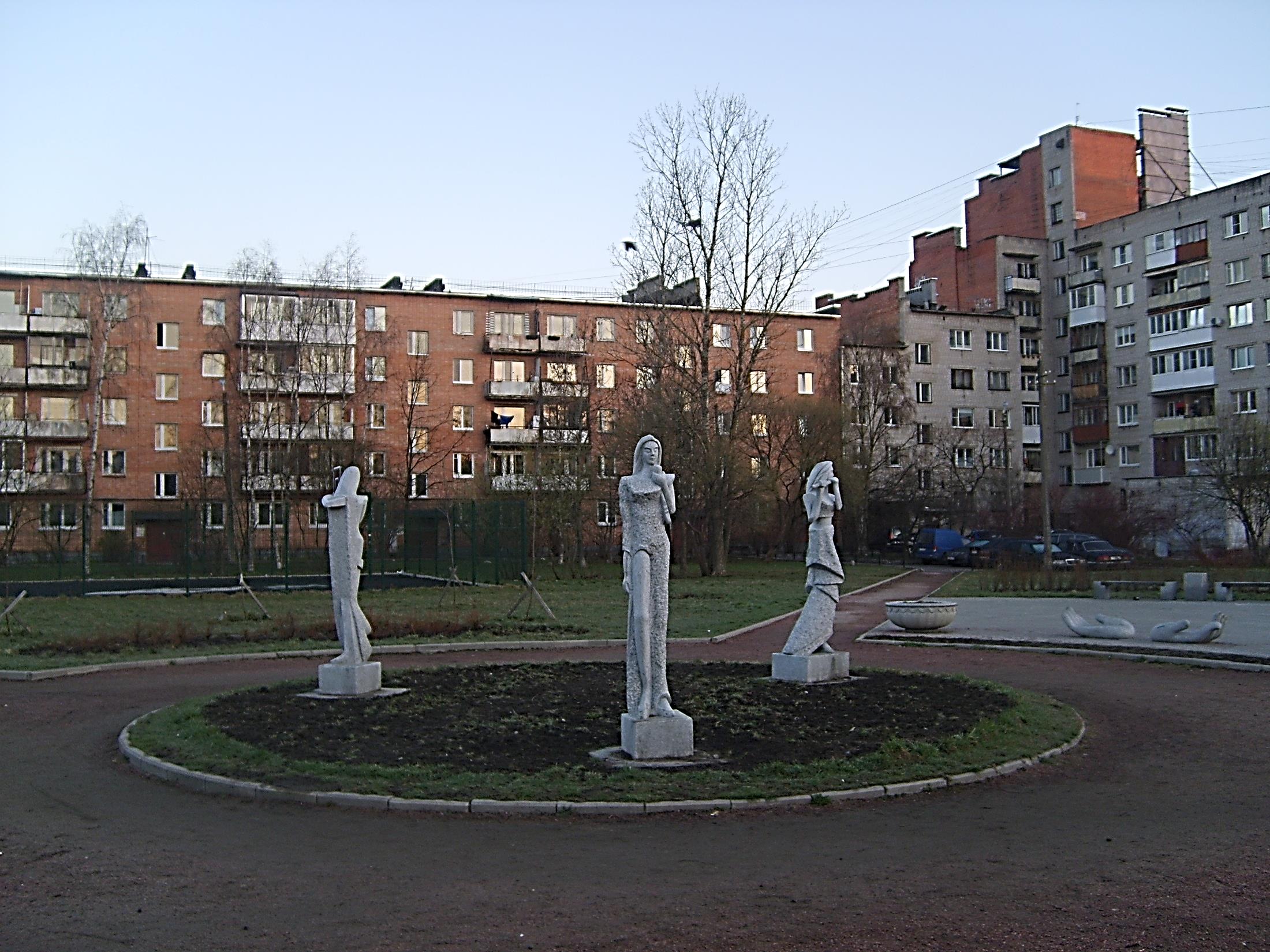 Окружен домами на улицах Скуридина, 
Победы и Швейцарской
Территория сквера разделена на зоны отдыха
Игровая площадка
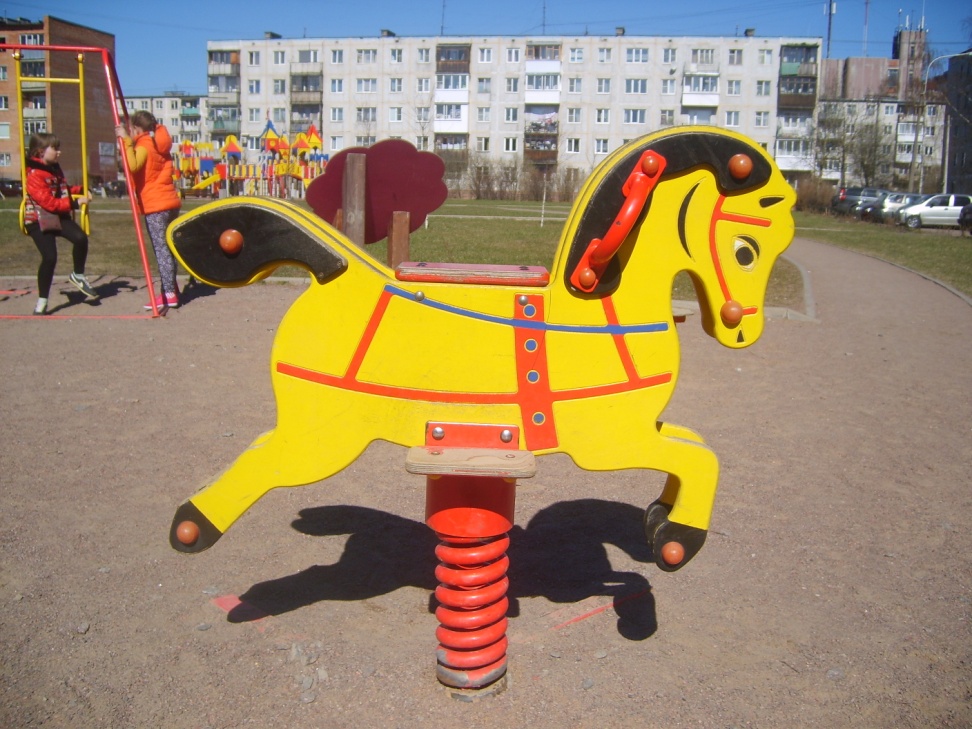 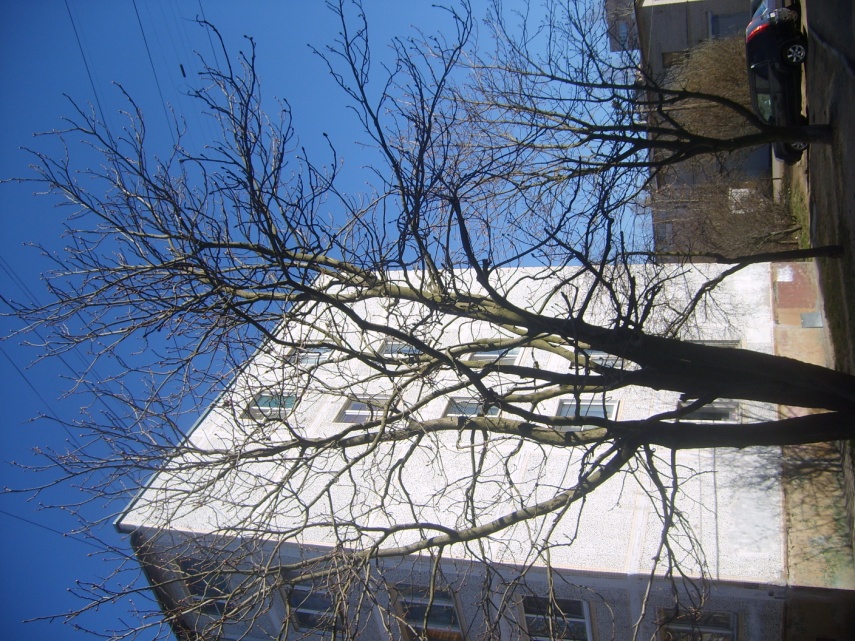 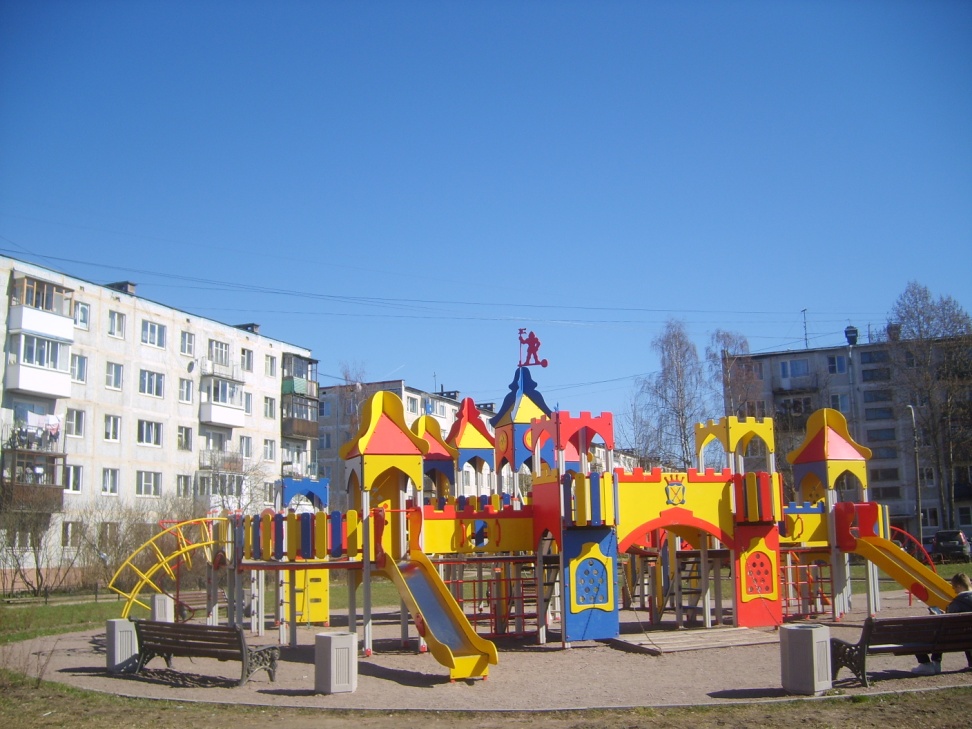 для самых маленьких
и для детей постарше
Скамейки, символизируют примирение
и дружбу
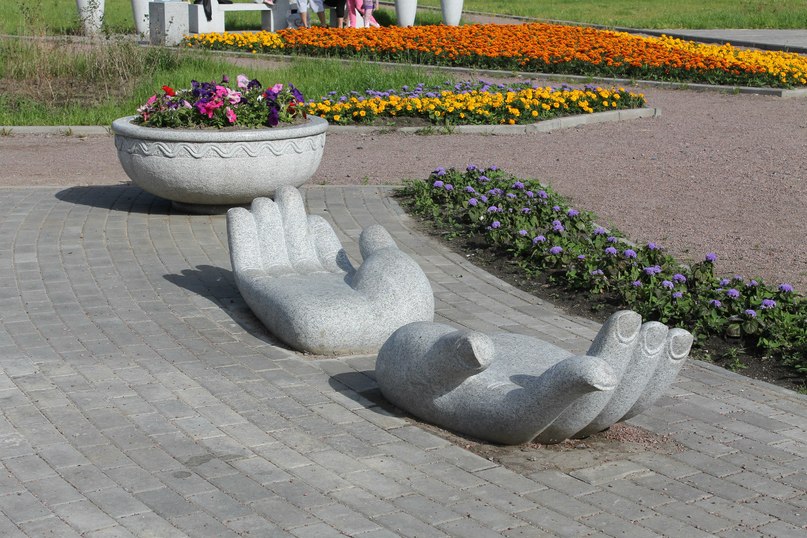 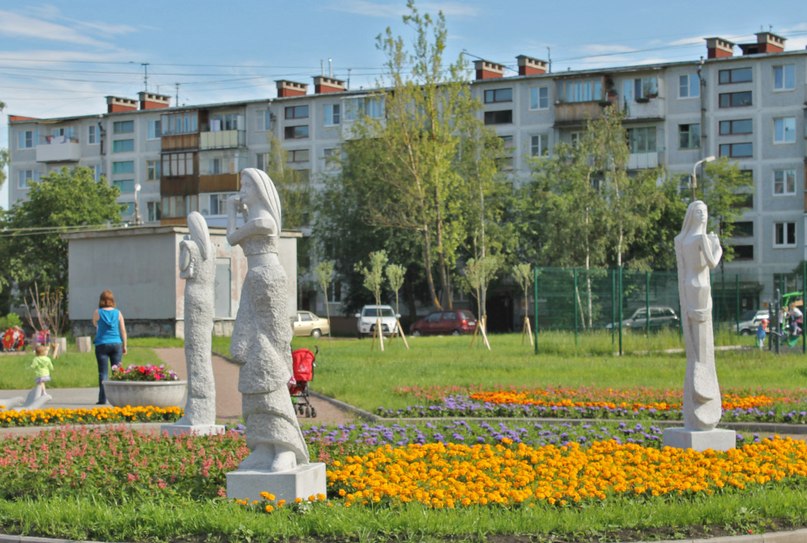 В центре сквера композиция в стиле модерн – «Вера, Надежда, Любовь».
У жителей города есть прекрасная возможность всей семьей провести свободное время!
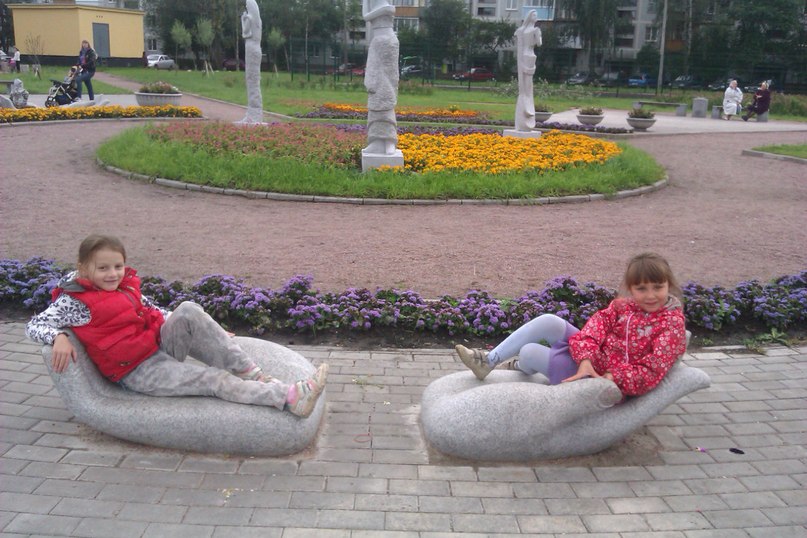 Полюбоваться цветами на клумбах.
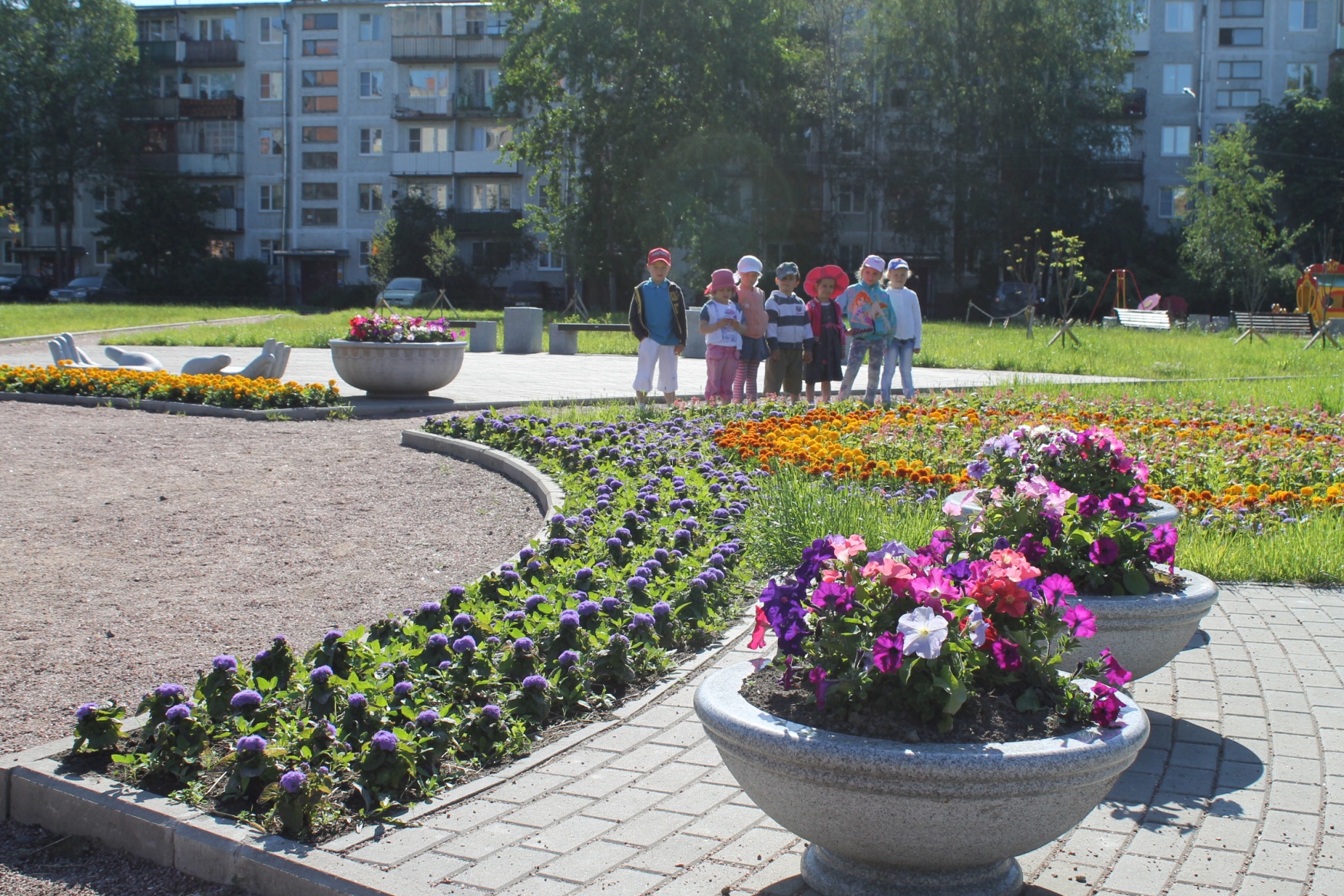 Поиграть на детской площадке.
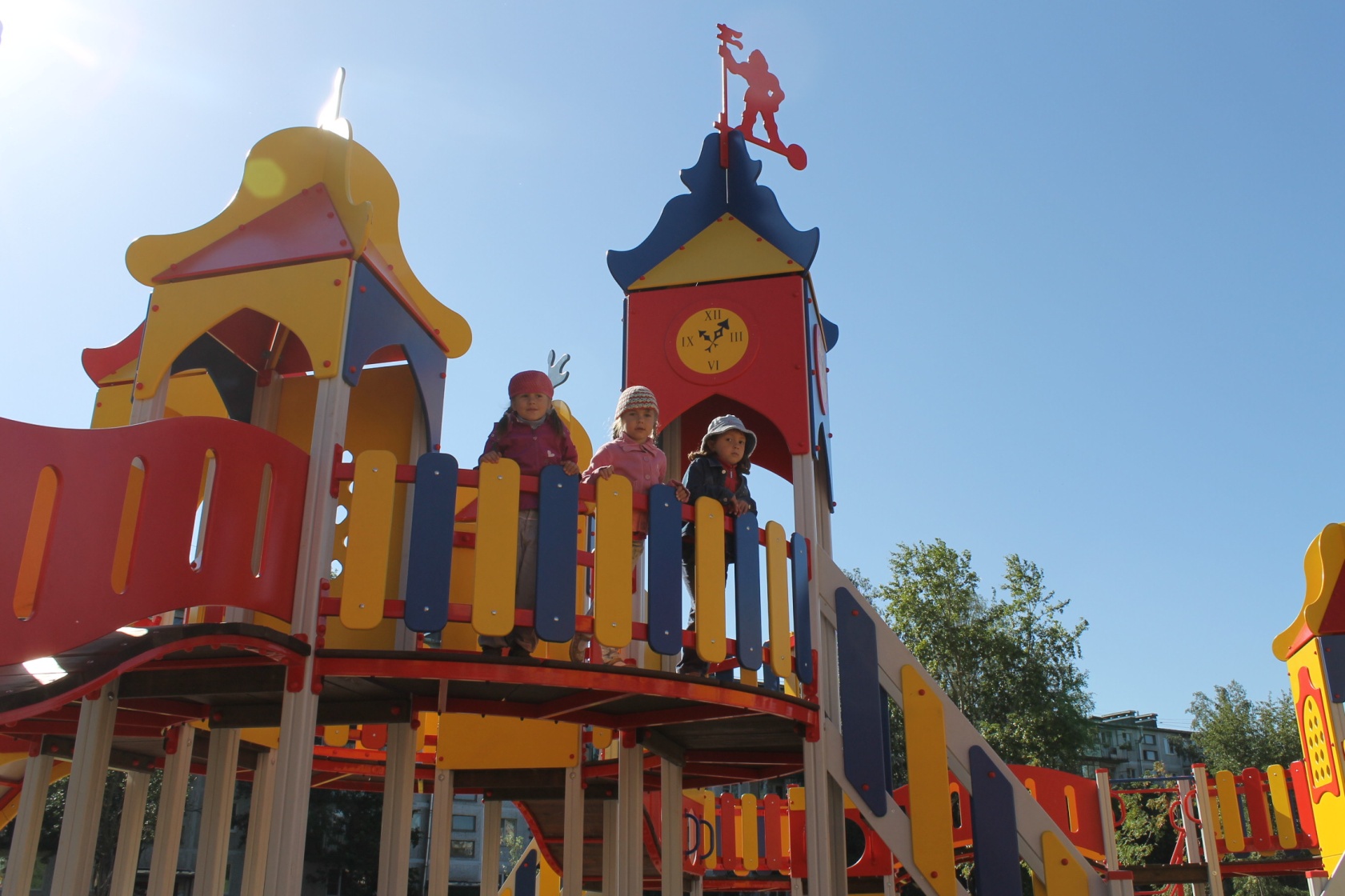 Отдохнуть на лавочках и порисовать.
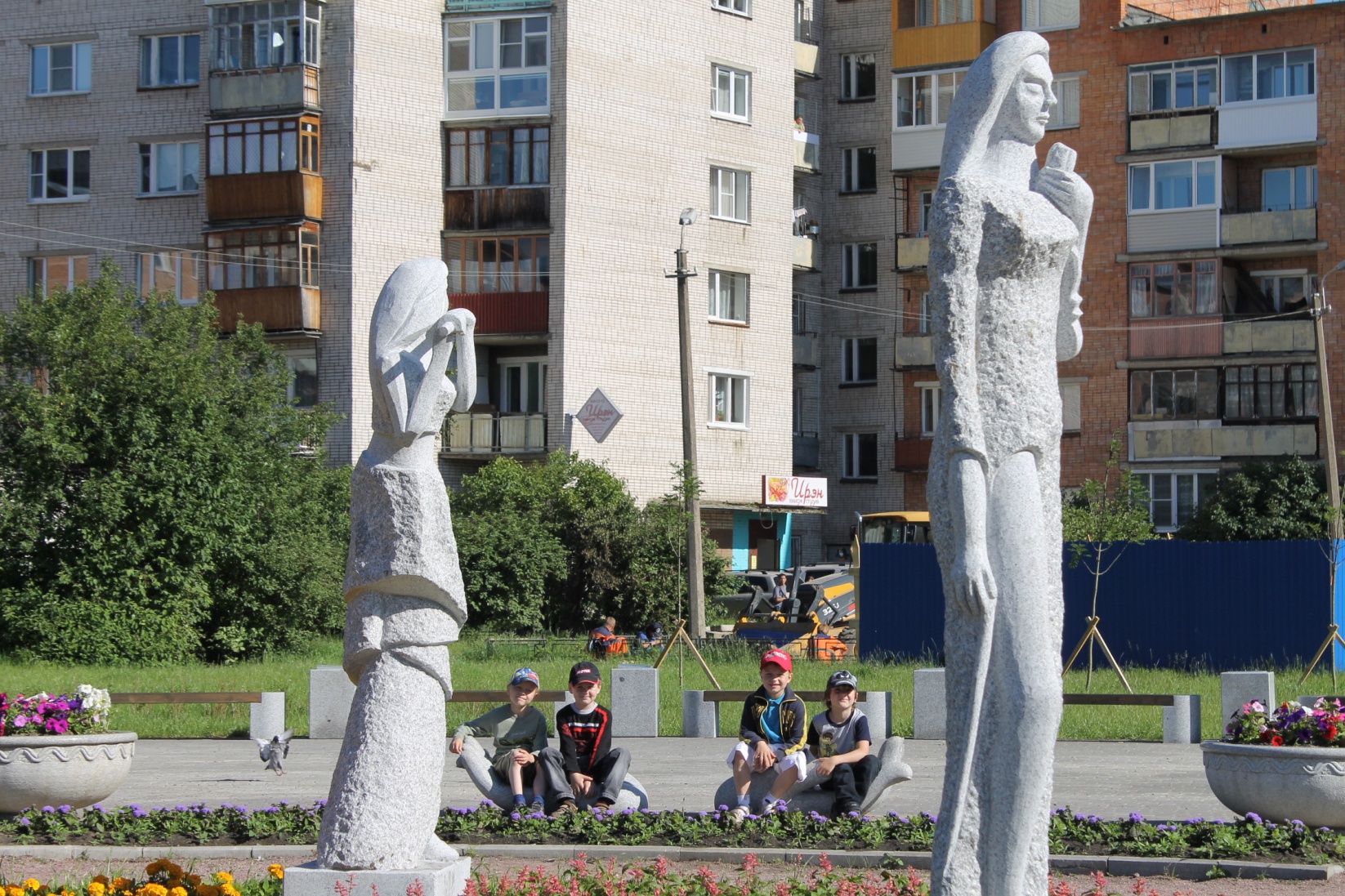 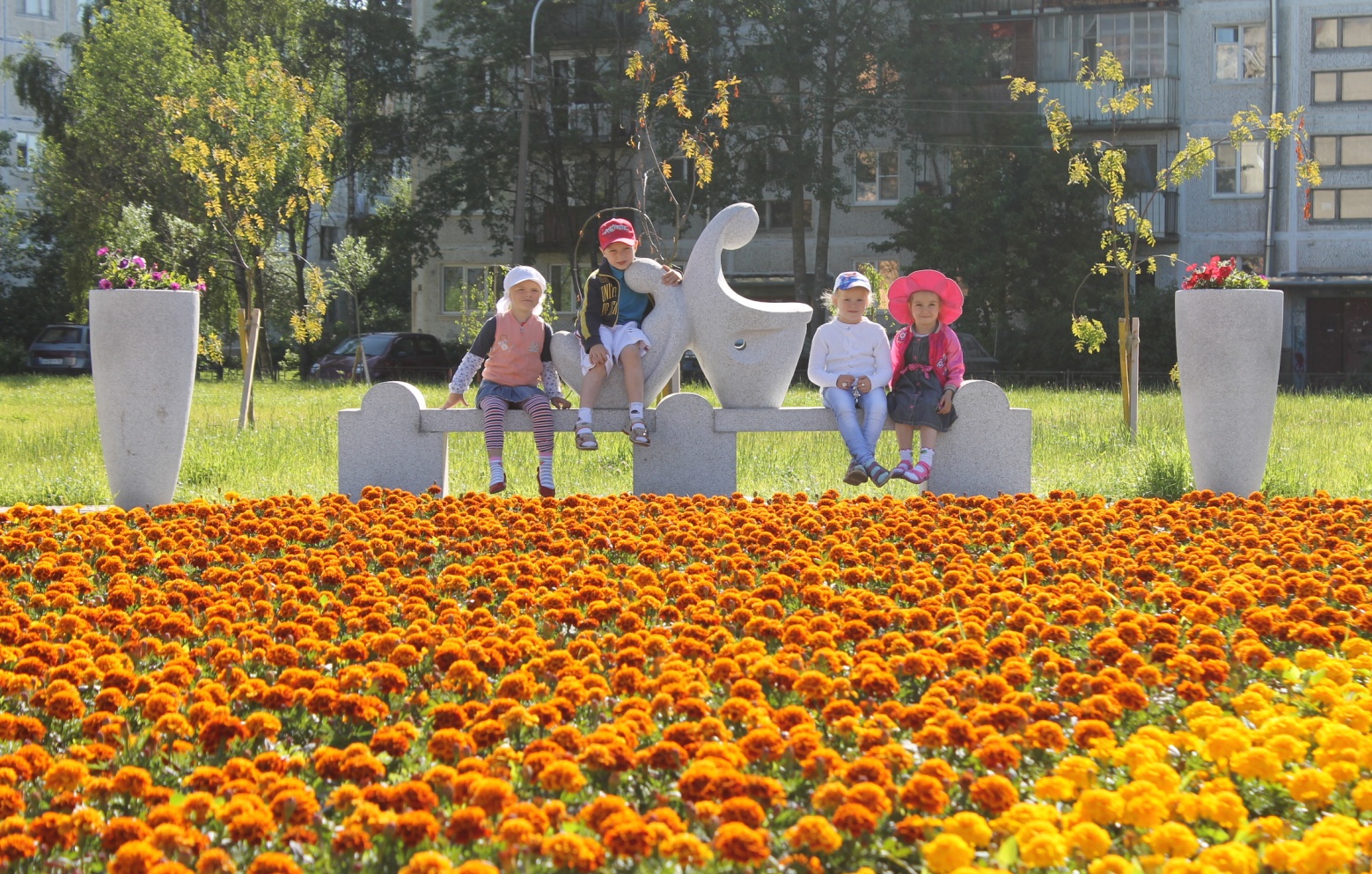 И для того, чтобы всем было весело и интересно предлагаем следующий материал: 
Возьмите с собой карандаши.
Рассмотри изображения птиц
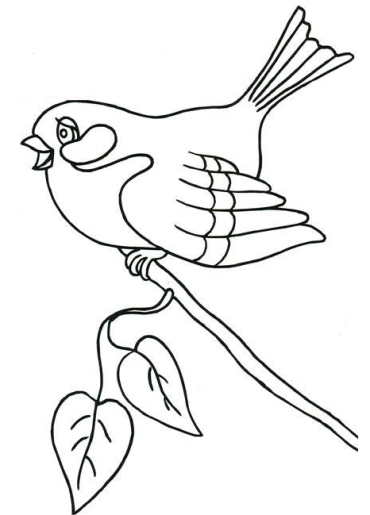 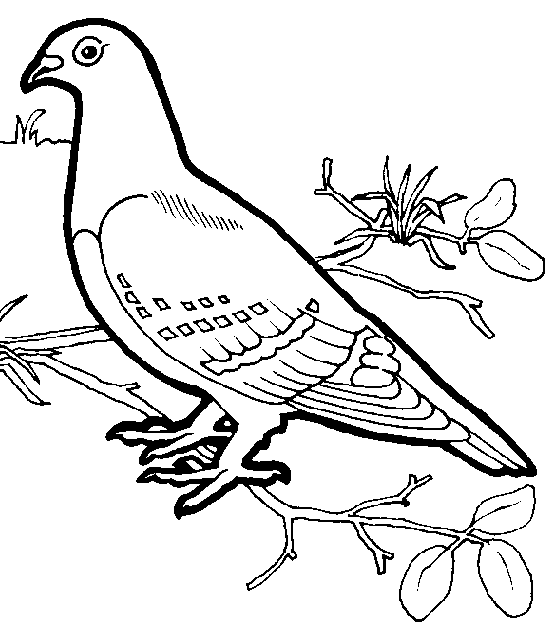 воробей
синица
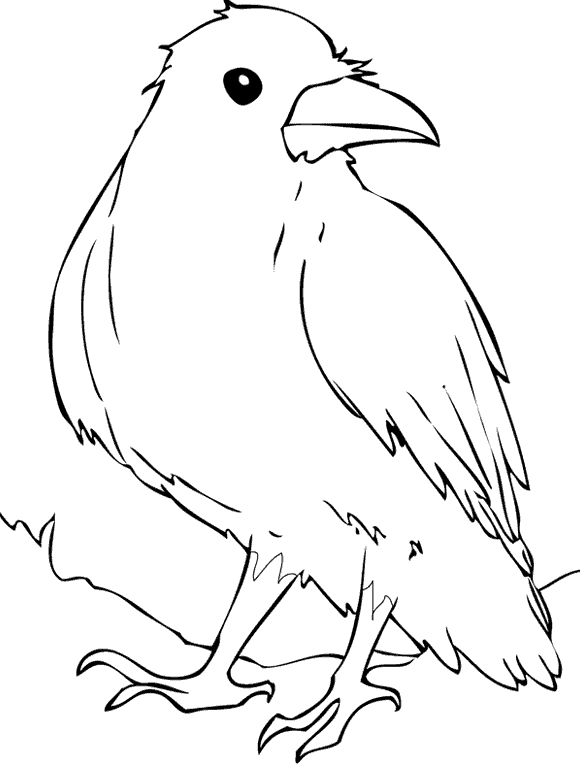 голголубь
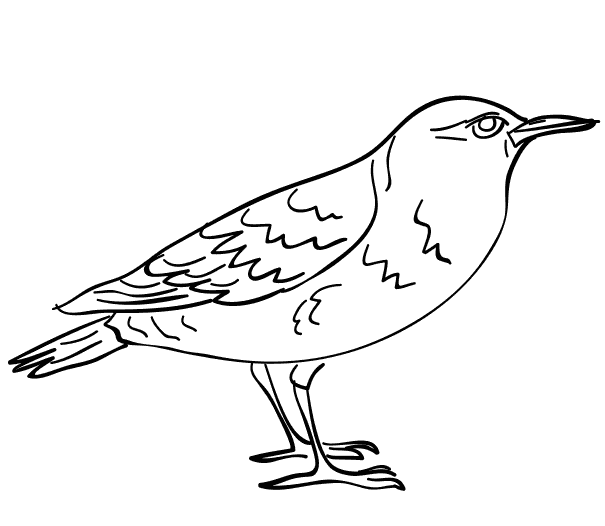 ворона
скворец
Раскрась карандашами птиц, которых ты увидел, гуляя по скверу
Догадайся по нарисованным листьям, какие деревья растут в сквере «Мелодия любви»
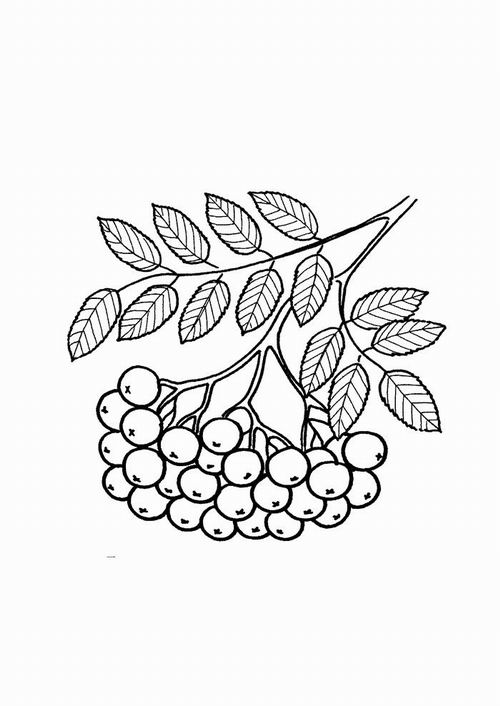 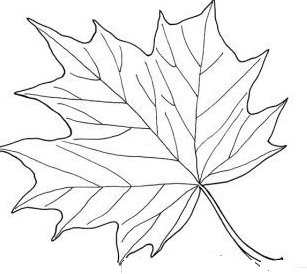 рябина
каштан
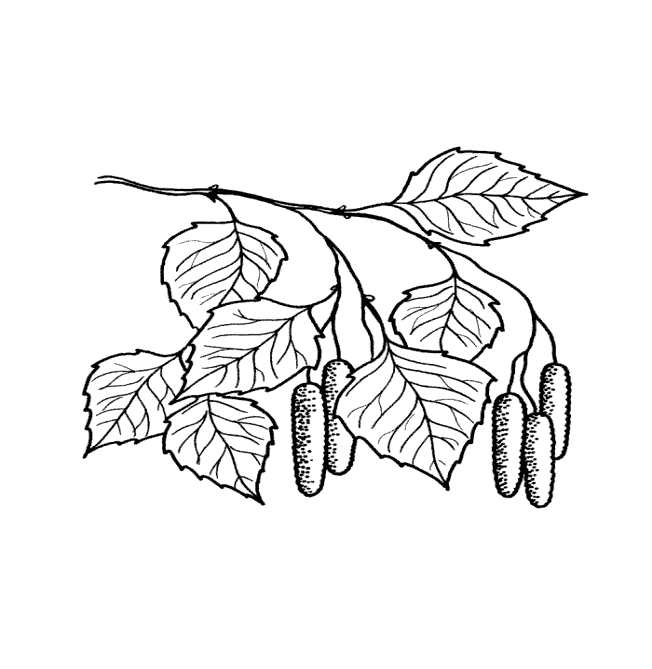 клен
Раскрась их.
береза
Рассмотри картинку. В какие игры играют дети?
А в какие игры ты играешь во дворе с друзьями? Расскажи.
Есть в нашем городе местечко,
Не парк, не пруд, не лес, не речка.
Площадки там, цветы, скамейки – 
Все есть для дружненькой семейки!
Мы с папой, с мамой здесь гуляли,
И с братом весело играли…
Скорее посетите вы
Наш сквер «Мелодию любви»!